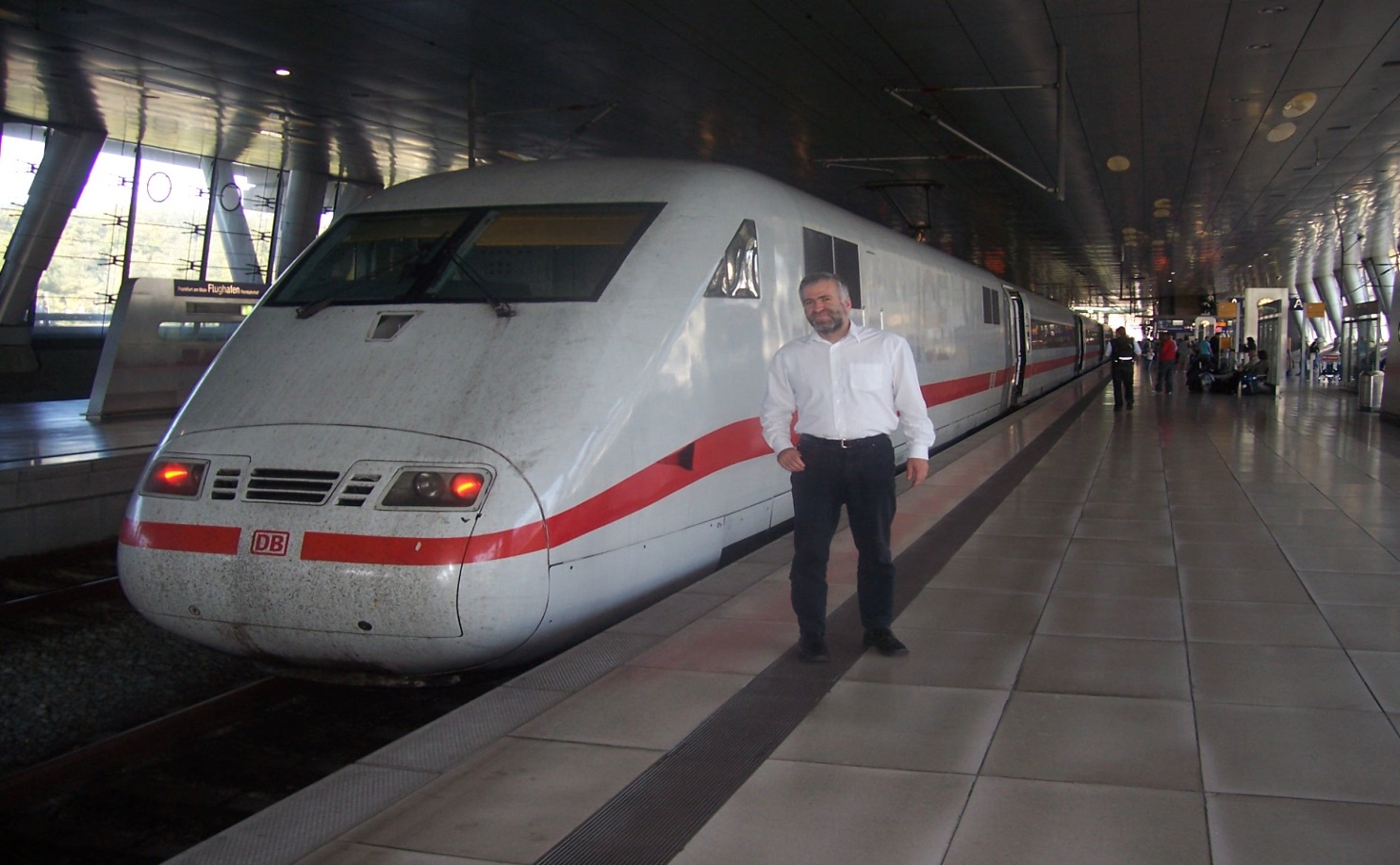 ŽELEZNIČNÍ DOPRAVA A JEJÍ PRÁVO Filip Křepelka učitel práva Evropské unie železniční cestující a fanoušek
Zápatí prezentace
Metoda
Právní věda jako dogmatická věda.  
Jiné společenské vědy mají své místo – ale jinde.   
(např. ekonomie železnic: doc. Kvizda, ESF).
Nejdříve popsání skutečnosti, tj. železniční dopravy. 
(FK zde jako cestující a fanoušek železnic)  
Teprve potom hledání právní úpravy a její vysvětlování. Během jedné lekce jen omezeně dojde na výkladové problémy poměrně podrobný.
Zápatí prezentace
2
Vnitrostátní, mezi- a nadnárodní právo
Odráží míru integrace železniční dopravy. 
Vnitrostátní právo jako základ, státní dozor.  
Zákon č. 266/1994 Sb. o drahách (29 novelizací). 
Podzákonné předpisy: vyhlášky a nařízení. 
Přepravní řady jednotlivých provozovatelů.    
Mezinárodní koordinace a harmonizace: s ohledem na rozdělení železnic do izolovaných systémů především celoevropská, méně celosvětová.   
Intenzivní koordinace a harmonizace v rámci nadnárodní EU: ambice vytvářet jednotný trh, doprava obecně jej usnadňuje.
Zápatí prezentace
3
Podobnosti a odlišnosti od další dopravy
Jiné druhy dopravy. 
Silniční doprava: zcela převažuje – nejvíce spontánní.  
Letecká doprava: doplňková, v Česku zejména mezinárodní  
Námořní doprava: významná pro přímořské státy, nikoli pro Česko (ale Česko jako člen EU?)
Říční doprava: doplňková. 
Potrubní doprava: má jiný ráz.   
Městská hromadná doprava (včetně drážní: metro, tram, trolejbusy, autobusy) 
Propojení je skutečností, popř. cílem. 
Nástroje intermodální dopravy (např. kontejnery)
Zápatí prezentace
4
Nákladní a osobní doprava na železnici
Rozlišování dopravy a přepravy. 
Přeprava jako doprava osob a zboží pro jiného, na zakázku (tj. přepravní smlouva – včetně kontraktační povinnosti). 
Ochrana bezpečnosti cestujících
Cestující jako spotřebitelé přepravní služby 
Ochrana nákladu jako předmětů často (značné) hodnoty. 
Hospodárnost nákladní dopravy.
Zápatí prezentace
5
Počátky železnice ve světě a v Česku
Nejrůznější zejména důlní a tovární dráhy v 18. století. Koně jako tažná síla. 
James Watt – parní stroj
1829 George Stephenson- lokomotiva the Rocket 
První koňská železnice na českém území. 
1827 Linec – České Budějovice 
První parní železnice v českých zemích  
1839 KFNB Vídeň – Brno
1848 – už základní síť, další desetiletí výstavba.
Zápatí prezentace
6
Vývoj v 19. století
Velmi rychlá výstavba železnic ve 2. polovině.  
Soukromé železniční společnosti: investice soukromého kapitálu. Dosahování zisku. 
Vytváření izolovaných tratí,  postupné propojování do národních sítí, následně mezinárodní propojení.  
Odlišné technické standardy, zejména rozchod, na začátku nevadí, posléze ano. 
Zájem státu a obyvatel (podnikatelů) na rozvoji sítě, podpora její výstavby… 
Obrovské dopady na veškeré hospodářství.
Zápatí prezentace
7
Vývoj ve 20. století
Výrazný pokles zisku, ztrátové železnice.   
V Evropě a v Asii vesměs postátnění železnic.
Naopak typicky v USA zachování konkurence.  
Nástup elektrické a dieselové trakce, během 20. století postupné vytlačení parní trakce. 
Další jednotlivé modernizace železnic (technologie)   
Nárůst konkurence jiných druhů dopravy, zejména silniční a letecké: odlišné v jednotlivých zemích u osobní a nákladní dopravy, v některých zemích zachována pouze nákladní doprava.
Zápatí prezentace
8
Železnice v dobách válek
Státy si již od 19. století byly vědomi významu železnic pro vedení války. 
Budovány strategické železnice, některé železnice tížila vojenská rizika, kvůli vedení železnic se překreslovaly státní hranice. 
Za válek výrazná státní kontrola. Mobilizace kapacit železnic pro válečné účely včetně zásobování, kontrola používání, vojensko-policejní ochrana. 
Militarizace železnic a železničářů.
Zápatí prezentace
9
Železnice za socialismu
SSSR 70 let, např. Československo 40 let. 
Oddalování útlumu železnic ve srovnání s vyspělými západními zeměmi.   
Omezené schopnosti rozvíjet silniční a leteckou dopravu kvůli zaměření na zbrojení. 
Upřednostňování těžkého průmyslu. 
Značná poptávka po železniční dopravě kvůli neefektivnímu organizování produkce.  
Permanentní intenzivní státní kontrola železnic („modrá armáda).
Vysoká zaměstnanost na železnici.
Zápatí prezentace
10
Zlatý a stříbrný věk, popř. úpadek
Zlatý věk železnice: železnice jako nejrychlejší a nejpohodlnější doprava po souši (po moři a řekách paroplavba) + pošta, telegraf jako spoje.   
Po různých modernizacích USA 1900-1950 (typicky Pennsylvania RR, New York Central RR) 
Evropa (podle jednotlivých zemí)
Asie (podle jednotlivých zemí) 
Stříbrný věk: postupný ústup kvůli konkurenci silniční a letecké dopravy (od 50. let 20. století)  
Úpadek: odstavení a rušení mnohých železnic, v některých zemích až zánik.
Zápatí prezentace
11
Renesance železnic leckde ve světě
Přetížení silnic a dálnic, přecpaná města 
Potřeba dopravní obslužnosti (nikoli každý má auto či jím může a chce jezdit) 
Ekologické ohledy: lokální emise (též z jednotlivých druhů dopravy), globální emise (klimatické změny)   
Zrychlování osobní železniční dopravy (do 200 km/h)   
Vysokorychlostní tratě (nad 200, resp. 250 km/h, jako nový impuls (Japonsko, Francie, Španělsko, Německo, Korea, Čína…, avšak nikoli USA).
Zlepšení nákladní železniční dopravy (flexibilita)   
Stále však převaha silniční dopravy 
(měřeno podle osobokilometry za rok)
Ztí prezentace
12
Železnice a evropská integrace
Základy již z 19. století. 
Jednotná železniční síť normálního rozchodu a profilu (výjimky…) 
Evropská integrace v rámci EU. 
Jednotný vnitřní trh „bez hranic“ 
Doprava jako předpoklad další integrace. 
Vytváření transevropských sítí.
Podpora interoperability.  
Liberalizace jednotlivých druhů dopravy včetně železničních.
Zápatí prezentace
13
Post-socialismus a renesance
Opožděná automobilizace po roce 1990: výrazně levnější automobily a benzín. 
Kapacitní limity: parkování, ucpané silnice, nevyhovující stav.  
Související Úpadek železniční dopravy. 
Tzv. koridory (90. léta) – jenom hlavní tratě.  
Pozvolné zavedení hospodářské soutěže na železnici. 
Modernizace vozového parku, modernizace komunikace.
Zápatí prezentace
14
Skromné a velké plány – Česko
Nyní značné investice, ale vlastně opravy a modernizace. 
Realistická modernizace železnic: zdvojkolejnění a modernizace trati Brno-Přerov, městská trať Zlín, trať na Letiště Praha-Ruzyně (nebo metro)  
Úzká hrdla: Česká Třebová – Choceň (ideál 4 koleje) 
Vysokorychlostní železnice v Česku? 
Podle mne nejsou předpoklady pro výstavbu. 
Není na místě spíše intenzivní modernizace stávající železnice: typu Rakousko, Švýcarsko…
Zápatí prezentace
15
Zápatí prezentace
16
Zápatí prezentace
17
Stanice Hirošima, 26.7.2018
Zápatí prezentace
18
Skromné a velké plány – město Brno
Spor o umístění hlavního nádraží. 
Původně více nádraží, nepříliš vyhovující hlavní nádraží.  
Plán přesunu: varianty „Petrov“ (?) a „Řeka“ 
Navazující MHD: tramvaje, doplnění podzemní vlak?  
Cena celkové investice, mizící naděje na eurodotace 
Srovnání plánovaných nákladů s Wien Hauptbahnhof… 
Zájmy investorů do pozemků. 
Velikášské záměry ve vyspělém světě: Stuttgart…
Zápatí prezentace
19
Technologická komplexita
Ve srovnání s jinými druhy dopravy je železniční doprava komplexní, je potřeba kompatibility a intenzivní koordinace. 
Železnice je kolektivistická, ostatní druhy dopravy více individualistické.   
Funkční železnice je však hospodárná (při patřičném zohlednění externalit), bezpečnější a ekologičtější.  
Potřebná je tedy větší regulace než u ostatních druhů dopravy: zde hlavně bezpečnostní rizika, zde též hospodárnost.
Zápatíace
20
Rozchod
Normální rozchod: 1435 mm  
Úzké síťové kapský 1067 mm, metrický 1000 mm 
Pod 1m: 950, 014, 850, 762, 760, 750, 600, 381 mm – jenom pro doplňkové dráhy.  
Široké rozchody: 
Ruský: 1520 mm
Irský:  1600 mm
Iberský 1668 mm a Indický: 1676 mm 
Minulost: Brunelův: 2134 mm 
(Reichspur: 3000 mm)
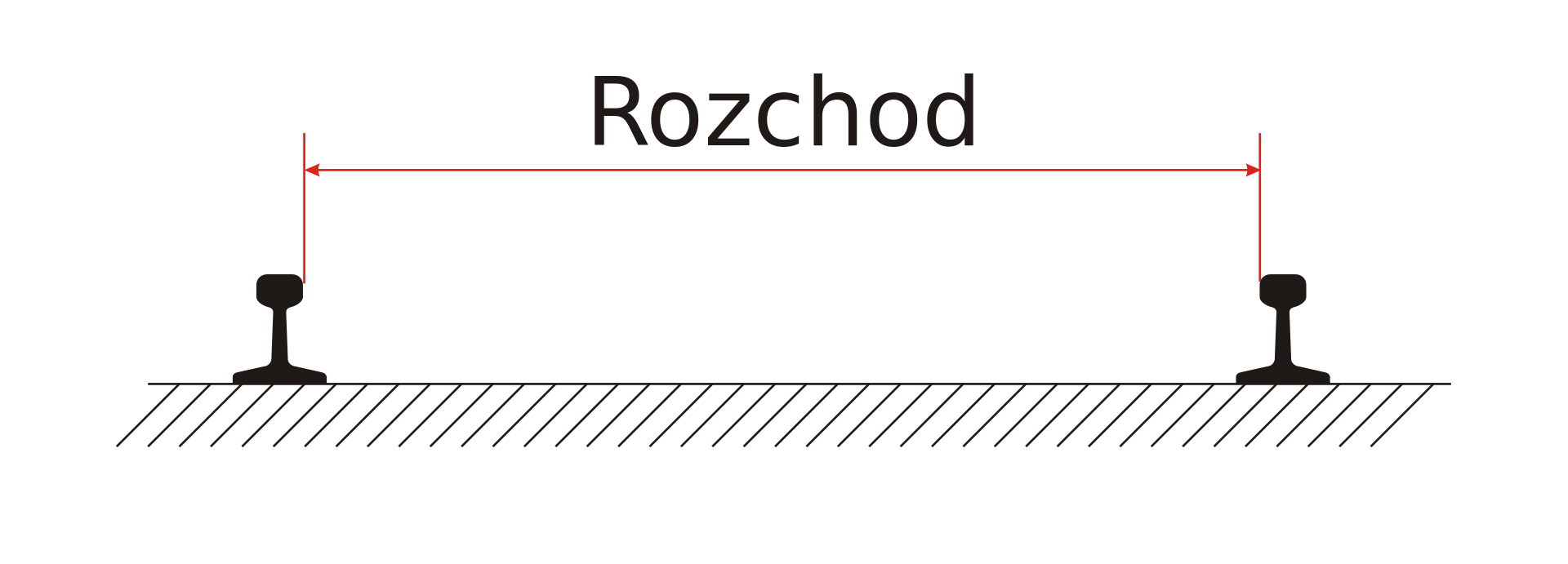 Zápatí prezentace
21
Profil
Tzv. bernský profil. 
V Evropě s ohledem na tunely rozsáhlou elektrizaci. 






Ve Velké Británii užší!! 
V USA, Kanadě a některých dalších zemích 2 patra kontejnerů.
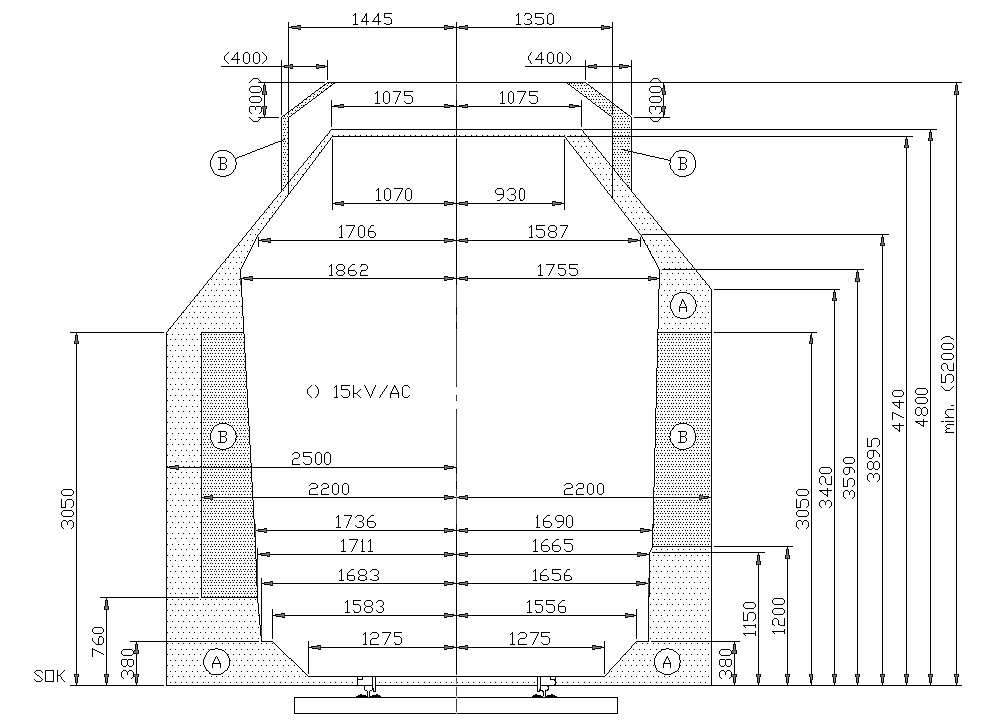 Zápatí prezentace
22
Spřáhla
Vlaky (osobní, nákladní, smíšené): lokomotivy + vagony, samostatná vozidla, jednotky, speciální kolejová vozidla (+vozidla městské dopravy, zvláštních drah)   Stovky až tisíce metrů.  
Manuální šroubovka – v Evropě Tzv. bernský prostor 




Neschopnost nahradit poloautomatickým spřáhlem kvůli širokému použití Spřáhlo Jenny (USA, nový svět, Čína…)  Spřáhlo SA-3  Spřáhlo Scharfenberg
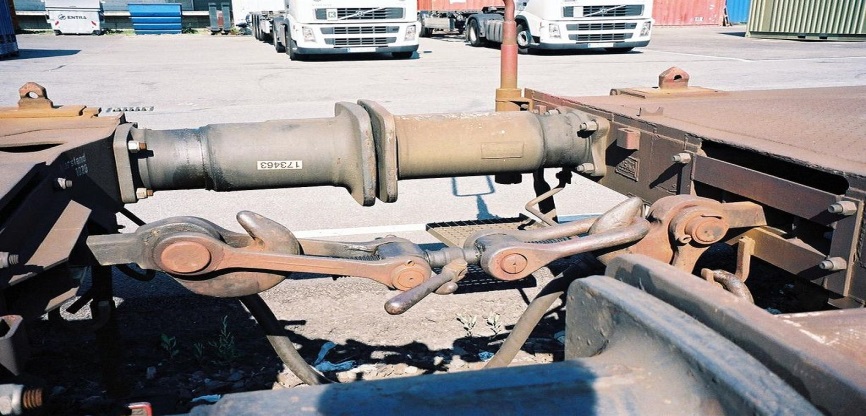 Zápatí prezentace
23
Elektrizace
3. a 4. kolejnice: s výjimkou metra problematické.  
Troleje nad kolejnicí, jeden nejjednodušší, druhý prostřednictvím uzemnění kolejí. 
Použitá elektřina jako pohon:   
Stejnosměrný proud (technicky i ekologicky problematický, zastaralý, omezené kapacity) 
(tramvaje, trolejbusy 600 V) 
Nejstarší 1500 V, novější 3000 V
Střídavý proud (technologicky modernější)  
 15000 V 16 2/3 Hz
 25000 V 50 Hz (standard pro vysokorychlostní tratě)
prezentace
24
Zabezpečení provozu
Neproměnná návěstidla železniční dopravy (značky) 
Sklony úseků, maximální rychlosti, informace o nádražích a zastávkách, pískáček, 
Proměnná návěstidla (lidově semafory): návěsti jednotlivá nastavení…
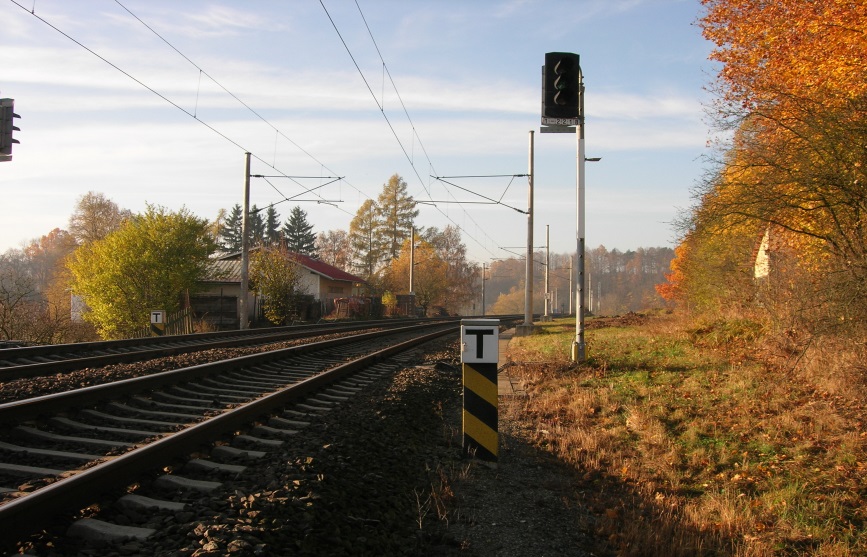 Zápatí prezentace
25
Železničáři – vývoj
Vysoká mobilizace sil. 
Stavební dělníci: trhani a barabové… 
Personál železnic. 
Vysoký počet personálů nádraží a další obsluhy železnice.  
Strojvůdci a lokomotivní čety. 
Jednotlivé modernizace vedly ke snižování počtu zaměstnanců. 
Zjednodušení práce – pokles prestiže a mezd…
Zápatí prezentace
26
Automatizace a robotizace
Moderní zabezpečovací zařízení. 
Komunikace vozidla se zabezpečením, omezení dopadů lidských chyb. 
ETCS – unifikované zabezpečovací systémy 
Intenzivní komunikace.
Realita: vlaky bez průvodčích, nádraží bez výpravčích. 
Vize: vlaky bez strojvůdců… 
Je to snazší než jiné druhy dopravy…
Zápatí prezentace
27
Organizační komplexita
Železniční politika a právo. 
Jako součást širšího dopravního práva.
Regulace, koordinace a investice. 
Železniční doprava jako znak vyspělosti státu.
Potřebná společenská podpora. 
Záleží na zalidnění státu (Island vůbec, Kanada, Austrálie, USA omezeně…) 
Nejvyspělejší státy: intenzivní infrastrukturní projekty, méně vyspělé státy udržování infrastruktury a opatrná modernizace, chudé státy: zachovávání (někdy úpadek) dřívější železniční infrastruktury, nejchudší státy NIC.
Zápatí prezentace
28
Řízení a správa železnic – vnitrostátní
Ministerstvo dopravy – kompetence pro resortní legislativu včetně návrhů zákonů. 
(další relevantní ministerstva) 
Drážní úřad České republiky www.ducr.cz
Má sekci stavební a sekci provozní. 
Ministerstvo dopravy, Kraje – objednávání regionální osobní dopravy na základě dotací.
Zápatí prezentace
29
Řízení a správa železnic – mezinárodní
OTIF 1985 Organisation intergouvernementale pour les Transports Internationaux Ferroviaires 

Navazuje na 1893 OTCI Office central des transports internationaux par chemins de fer à Berne 
V jejich rámci vytvořené 
Překryvná organizace na Východě: OSŽD. 
1992 UIC - Union internationale des chemins de fer  (organizace železničních společností)
Nadnárodní Evropská unie: European Railway Agency
Zápatí prezentace
30
Regulace monopolu
Pravidelně státní vlastnictví 
Plánování jízdních řádů. 
Cenová regulace jízdného.  
V případě nedostatečného vytížení podpora činností, které železnici vytíží. 
V případě přetížení stanovování priorit v nákladní a osobní dopravě (války, nedostatek paliv, přírodní pohromy, všeobecný nedostatek). 
Subvencování v případě ztráty, odčerpávání zisků (spíše vzácné).
Zápatí prezentace
31
Tradiční a moderní soutěž
Tradiční soutěž: výstavba tratí různými společnostmi 
Určitá míra konkurence na některých směrech (např. KFNB na Steg na trati Vídeň-Brno) 
Zachováno dodnes v USA po fúzích v nákladní dopravě (společnosti před a za Mississippi). 
Moderní soutěž: oddělení dopravní cesty a provozovatelů. Výjimka: Švýcarsko, Japonsko.  
Správa železniční dopravní cesty (SŽDC) 
České dráhy, a.s. jako národní dopravce,  konkurence: Regiojet (žlutý), LeoExpress (černý) + regionální. 
Ještě větší v nákladní dopravě: ČD Cargo a další…
Zápatí prezentace
32
Dotace na dopravní obslužnost
Železniční doprava není rentabilní z výnosu z jízdného. 
Nezbytnost dotací. 
Dříve blokové dotace. 
Nyní soutěže pro jednotlivé zájemce. 
Soutěžní podmínky s jinými odvětvími dopravy. 
Co silniční daň, zdanění benzínu/nafty ohledně financování výstavby silniční/dálniční sítě? 
Co osvobození benzínu pro civilní leteckou dopravu?
Zápatí prezentace
33
Výstavba železnic – plánování a provedení
Územní plánování. 
Stavební řízení – Drážní úřad jako zvláštní stavební úřad. 
Spory ohledně územního plánování. 
Pomalost územního plánování brzdí rovněž modernizaci železnic.
Výstavba za veřejné peníze: zadávání veřejných zakázek.
Zápatí prezentace
34
Výstavba železnic – zdroje
Pouze na začátku soukromé investice 
(akciové společnosti mj. třeba pro výstavbu železnic) 
Opakovaně státní investice. 
Nacionalizace a privatizace železničních podniků a infrastruktury v řadě zemí.   
Renesance soukromých investic do výstavby železnic pouze v některých zemích. 
Nyní v Česku nepředstavitelné bez veřejných investic. 
Zájem o veřejné investice ze strany soukromého sektoru: stavební dodavatelé.
Zápatí prezentace
35
Koleje – a ochrana tratí
Železnice celostátní, regionální. 
Veřejné, neveřejné. 
Tzv. vlečky… 
Širá trať a tzv. dopravny (mj. nádraží). 
Dřívější problémy (požáry)… 
Povinnosti majitelů přilehlých pozemků (intervence Ústavního soudu vůči přemrštěným požadavkům nového zákona).Nález č. 144/2002 Sb.Nález Ústavního soudu ze dne 6. března 2002 ve věci návrhu na zrušení druhé, třetí a čtvrté věty § 10 zákona č. 266/1994 Sb., o dráhách
Průnik se silniční dopravou – přejezdy.
Zápatí prezentace
36
Vozidla
Jednotlivá železniční vozidla:  hnací vozidla (lokomotivy), vagóny (osobní, nákladní)  
Vagóny pro přepravu, nyní ve vlastnictví přepravců 
a soukromé vagóny (např. velkých výrobců).  
Evidence vagónů. 
Úprava sledování vagónů.
Zápatí prezentace
37
Personál
Strojvedoucí (mašinfíra)  
Harmonizace požadavků právem EU 
Licence vázané na jednotlivá hnací vozidla. 
Poznání trati? V minulosti požadavek, dnes určité uvolnění.  
Zdravotní požadavky. 
Absence kontroly přivýdělků mezi konkurenčními železničními dopravci. 
Posunovači – spojování spřáhel.
Zápatí prezentace
38
Železniční nehody
Nejtragičtější tuzemské nehody: 
Stéblová 
Krouna 
Řikonín 
Šakvice  
Studénka 2008
Studénka 2015
Nejtragičtější světové nehody: 
1998 Eschede – rychlovlak 
2004 Tsunami Srí Lanka
Zápatí prezentace
39
Cestující – vnitrostátní
NOZ §§ 2550-2581 – přeprava osob a věcí – obecná úprava. 
Dle NOZ podrobnosti pro jednotlivé druhy dopravy stanoví přepravní řády a přímo použitelné právo EU + jiné zákony. 
Smluvní přepravní podmínky ČD pro veřejnou drážní osobní dopravu – verze 2019, 97 stran. 
Debata ohledně spravedlnosti vnitrostátních tarifů: relační slevy, jejich vhodné kombinace. 
Nové technologie nákupu jízdenek.
Zápatí prezentace
40
Cestující – mezinárodní
1999 COTIF (Protokol Vilnius) 
Příloha A CIV -  Convention Internationale pour le transport des Voyageurs
Jednotná jízdenka – obvyklý obsah.
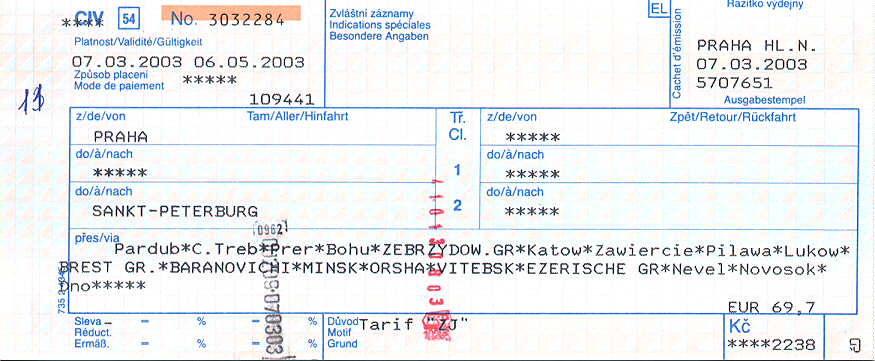 Zápatí prezentace
41
Přejezd hranic – cestující
Pasová kontrola (resp. kontrola jiných cestovních dokladů). 
Provádí se buď při zastávce vlaku v pohraničních stanicích. 
Nebo při průjezdu mezi hraničními stanicemi. 
Často spolupráce policistů obou států na základě dvoustranné dohody 
Vracení nevpuštěných osob zpět.  
Může doprovázet celní kontrola.
V EU „Schengen“ upuštění od soustavných pasových kontrol, možnost namátkových kontrol.
Zápatí prezentace
42
Náklad – vnitrostátní
Výše citovaná ustanovení NOZ 
Přepravní podmínky železniční podmínky ČD Cargo.
Nákladní list. 
Odesílatel – dopravce – příjemce 
Pro každý vagón zvláštní. 
Odpovědnostní pravidla. 
Elektronizace  komunikace.
Zápatí prezentace
43
Náklad – mezinárodní
Smlouva COTIF 
Příloha CIM (zboží) 
Příloha RID (nebezpečné věci)
Nákladní list CIM – vzor 
Nákladní list CIM / SMGS (na tratě rozchodu 1520mm). 
Podrobná kogentní přímá právní úprava železniční přepravy zboží.
Zápatí prezentace
44
Překračování hranic – náklad
Celní odbavení.
Přepravce vystupuje jako celní reprezentant. 
Nutnost celního vyjednání kvůli obtížnosti odstavování vlaků a vyřazování nákladů. 
Odstranění celních kontrol uvnitř EU.
Zápatí prezentace
45